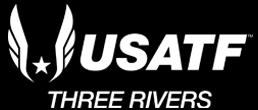 Officiating Field Events
Survey the area and assess it for the safety of athletes, spectators, officials and volunteers
Obtain field sheets in advance
Check names for pronunciation
Determine how many athletes go to finalsTie breaking for last spot? Automatic advancement?
Short line in use?
Determine the amount of warm-up time General warm-up? Flight specific, Finals
Control warm-ups – periodically announce time remaining
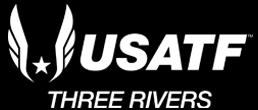 Officiating Field Events
Allow time for instructionsCall-up procedures, Throwing/Jumping order, Short line information, Other as appropriate	Be concise and consistent
Start on time - record the time on the field sheet
Use the calls of “Up”, “On Deck”, and “On Hold”	Call the next three while taking measurement
Control the runway/circle	Use second call ”Up” with hand gesture when ready
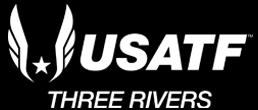 Officiating Field Events
Recording Performances	Fair attempt – record distance	Foul (or miss) – X	Pass – use dash –	Short Throw/Jump – NM (if a short line)
Use flags – Red for foul/miss and white for fair/make
Convey any passes to other recording officials/computer
Record Finish time
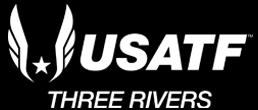 Officiating Field EventsThrows Sector Official
Watch the warm-ups to get distance expectations
Attempt to view landing points from the side
Look for visible marks - keep eyes fixed on the landing point
Indicate sector fouls with arm pointing out
Measurements are made from the nearest mark made by the implement
Hold the mark until next athlete enters ring/runway
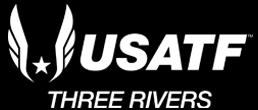 Officiating Field Events
Methods for Determining Finals